КРУЖОК 
«КИСТОЧКА И КАРАНДАШ»
МЕНЬШИКОВА И.М. 
МАДОУ № 59 г. КУШВА
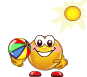 Заголовок слайда
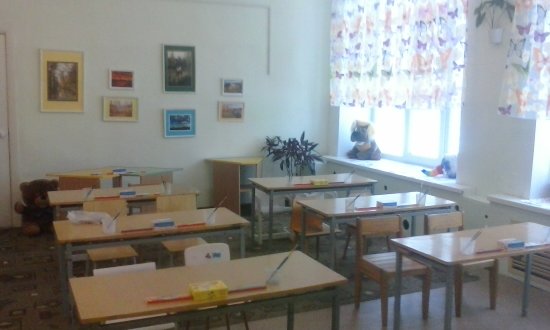 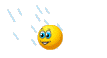 Текст слайда
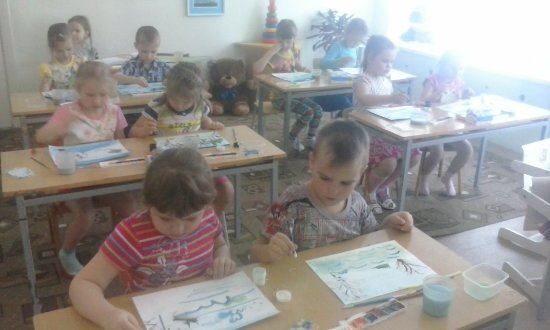 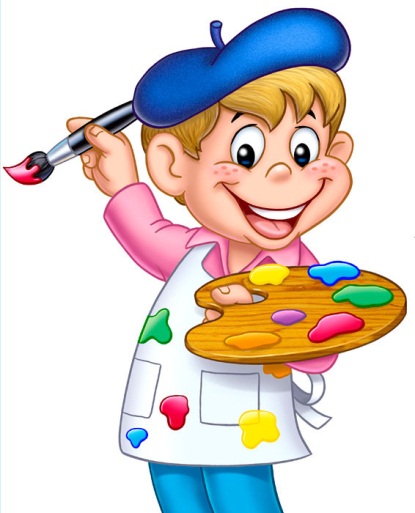 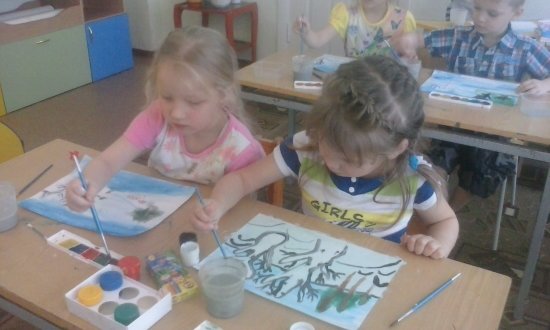 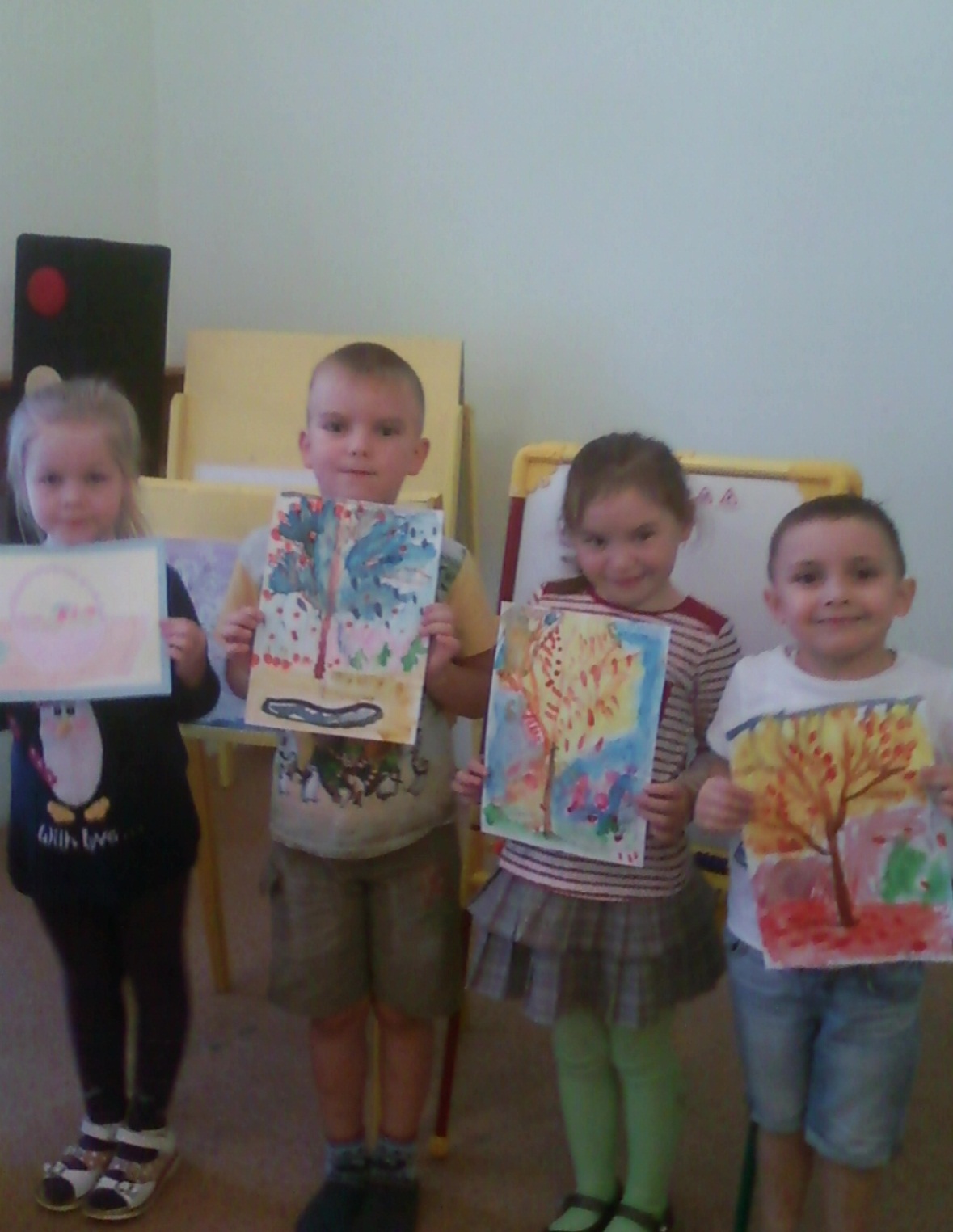 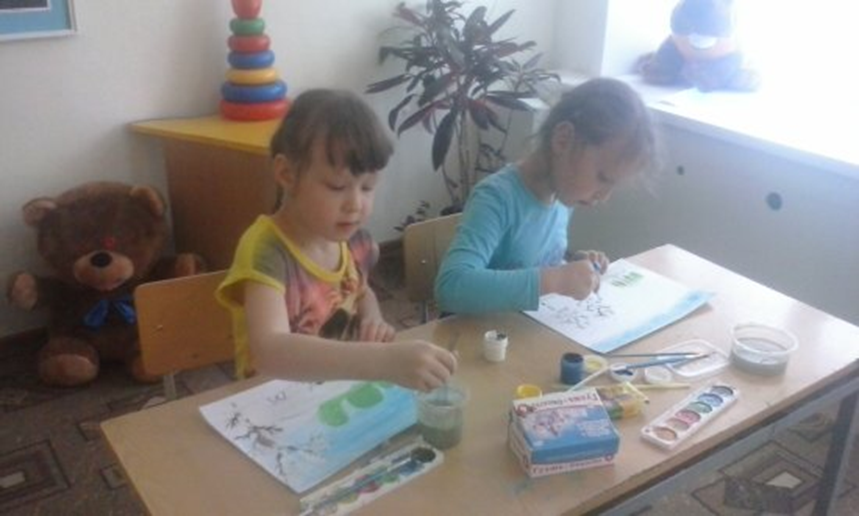 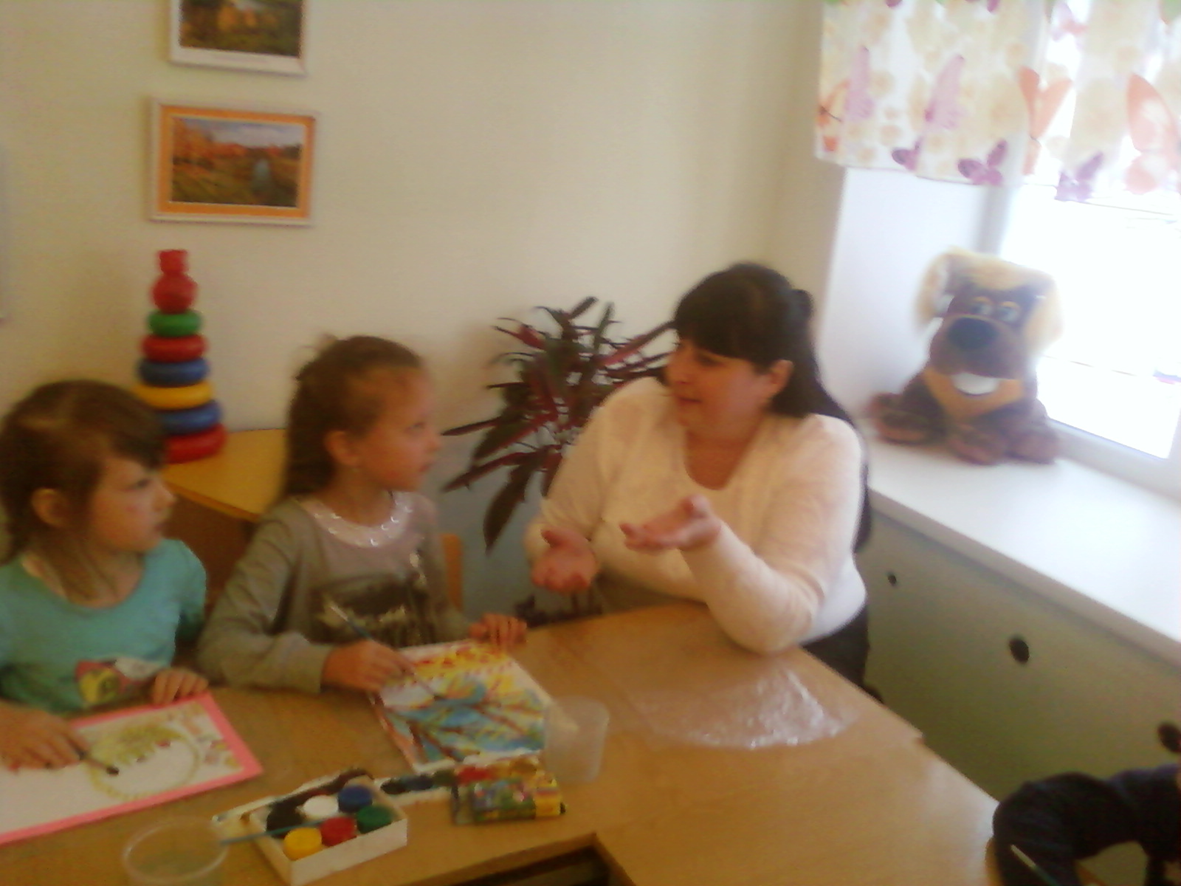 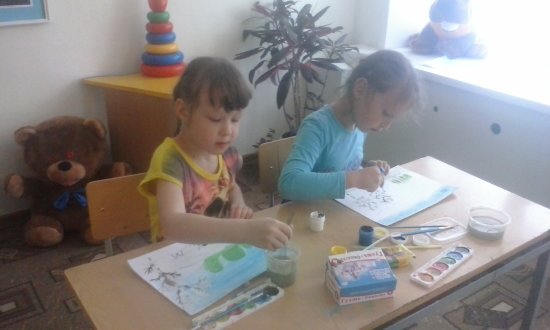 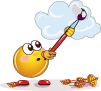 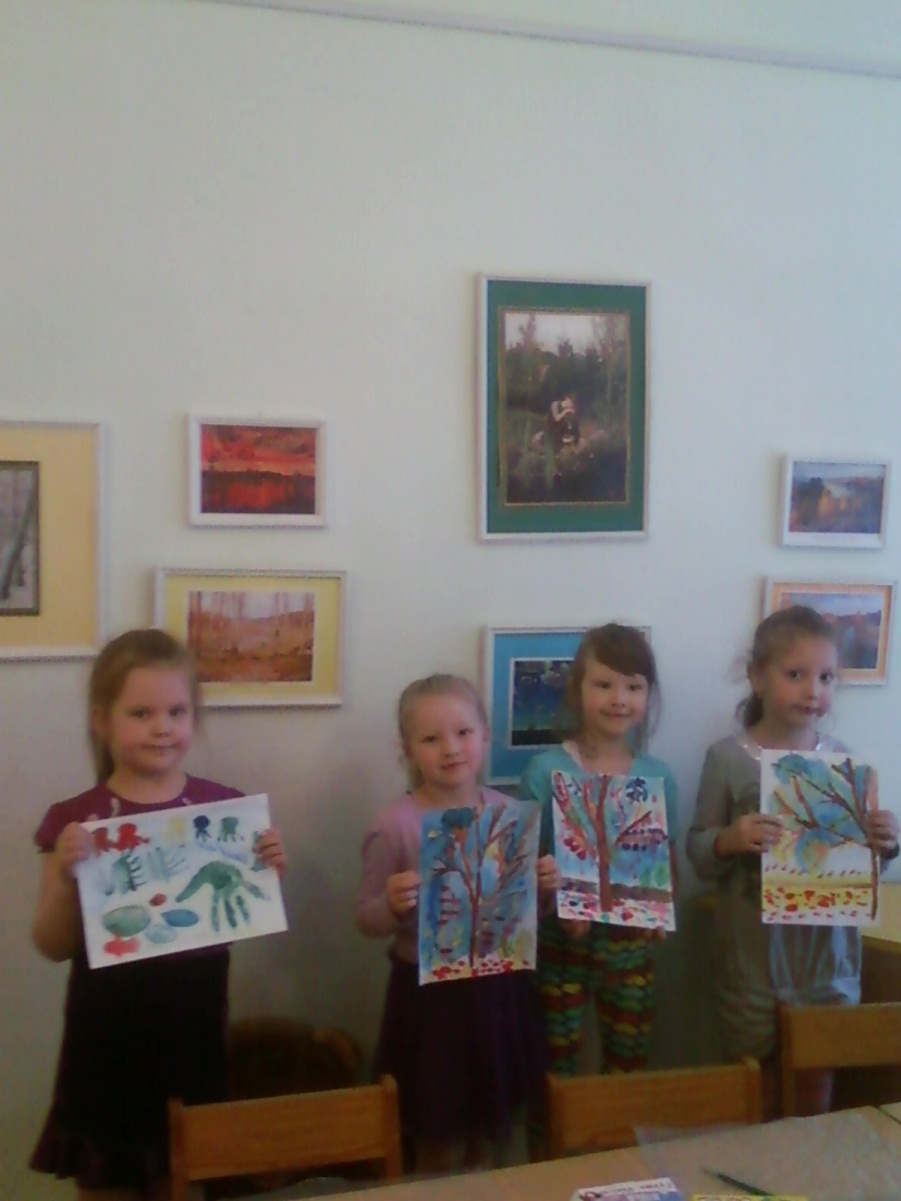 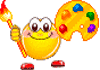 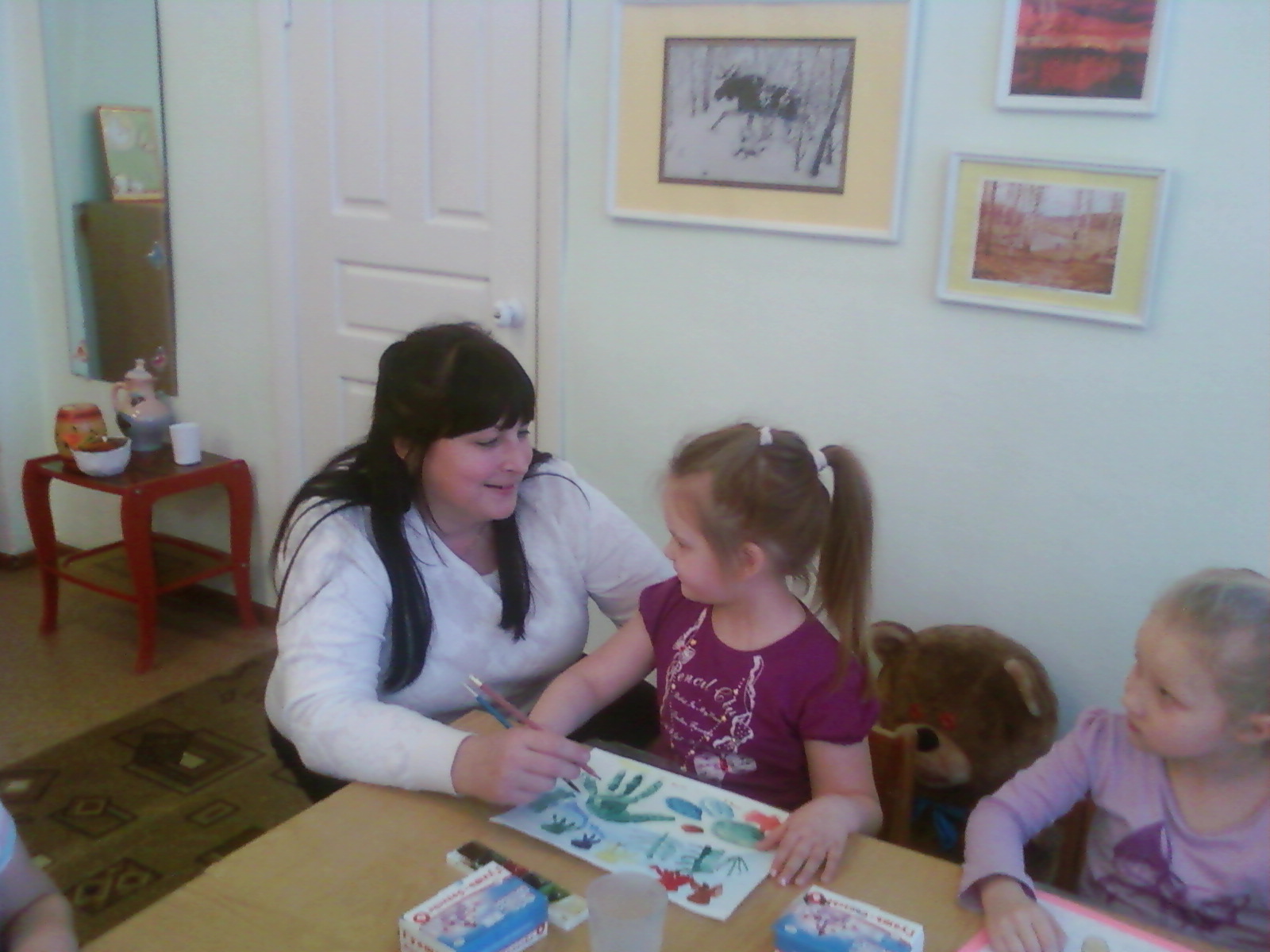 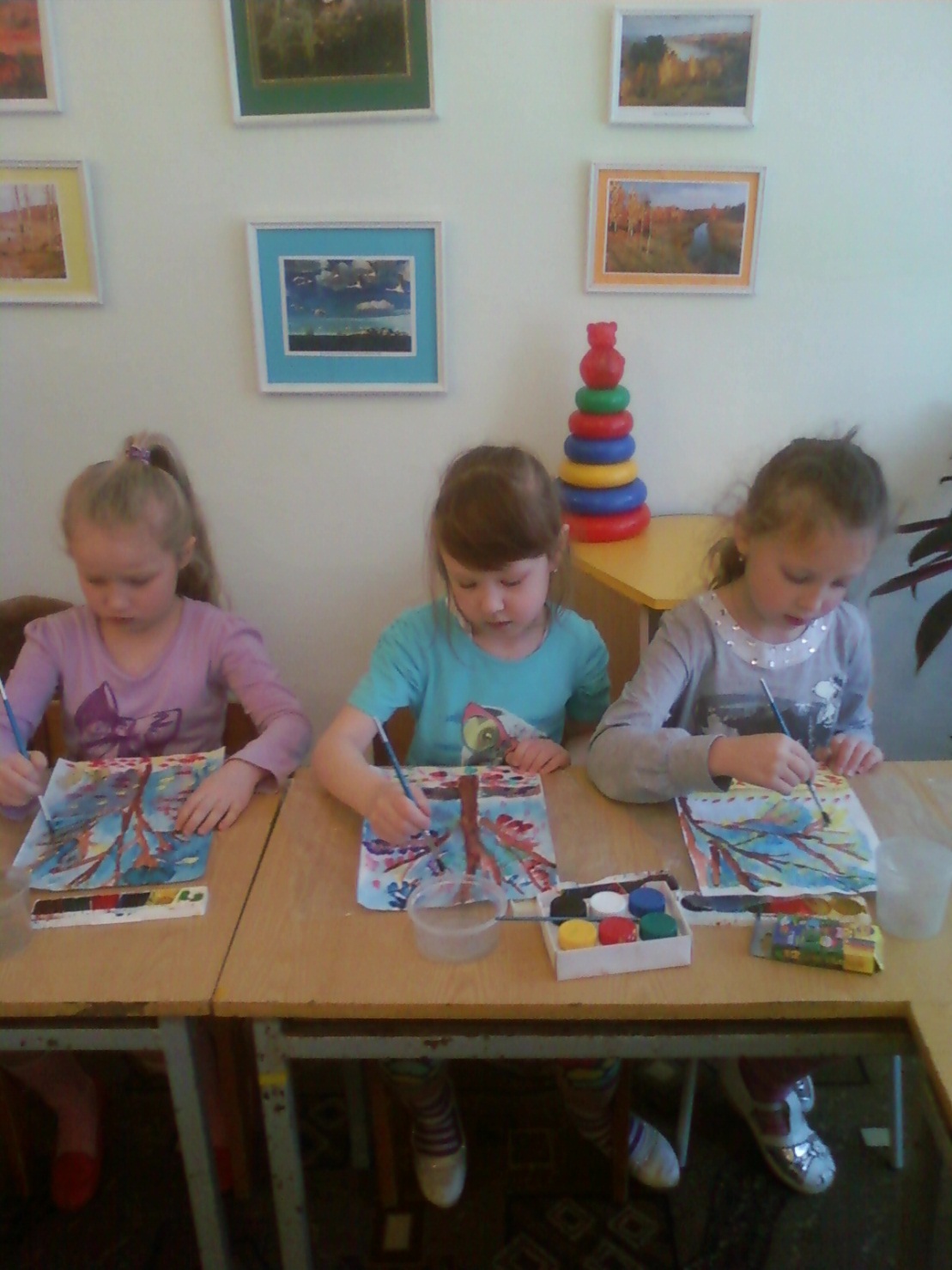 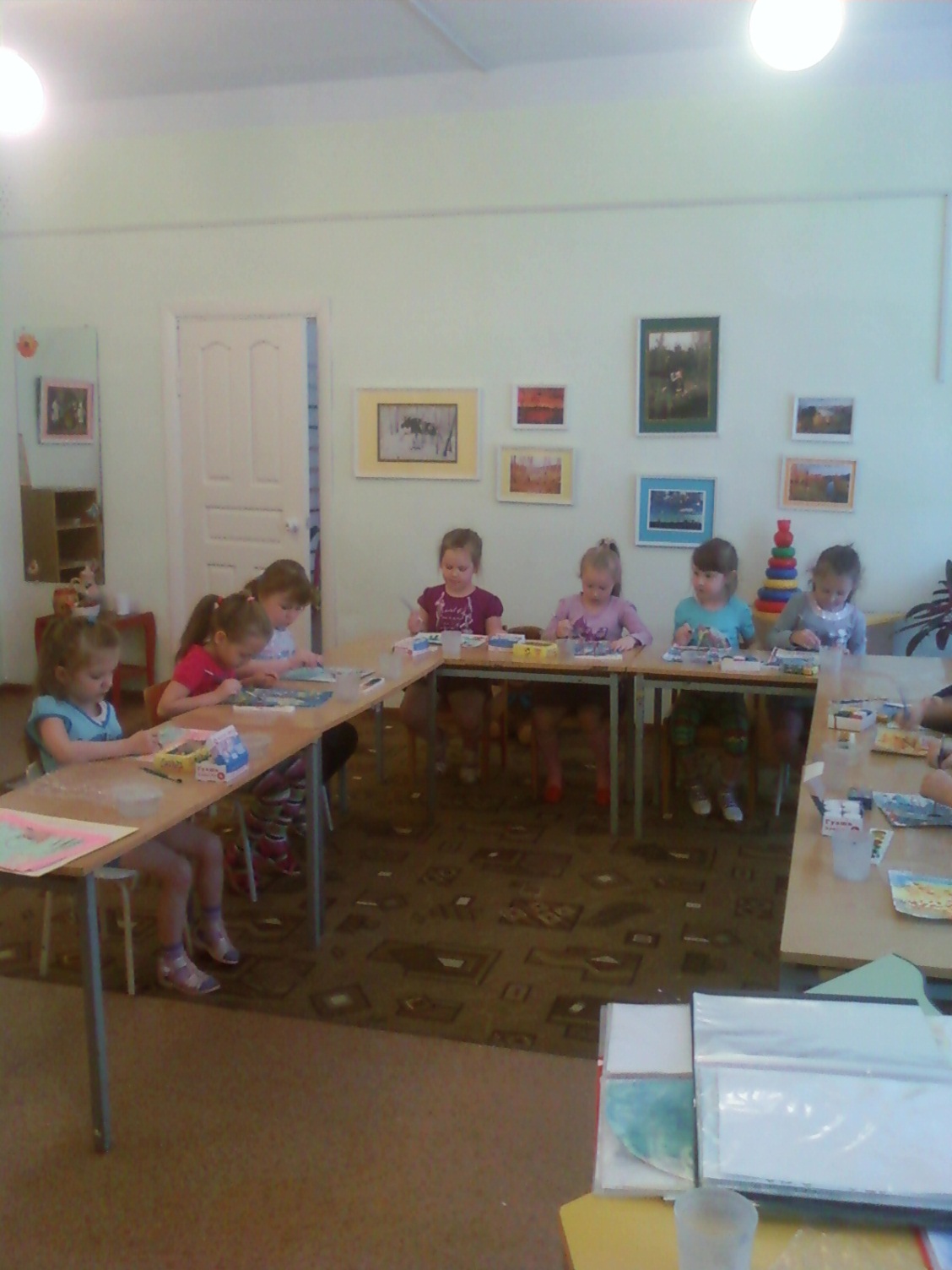 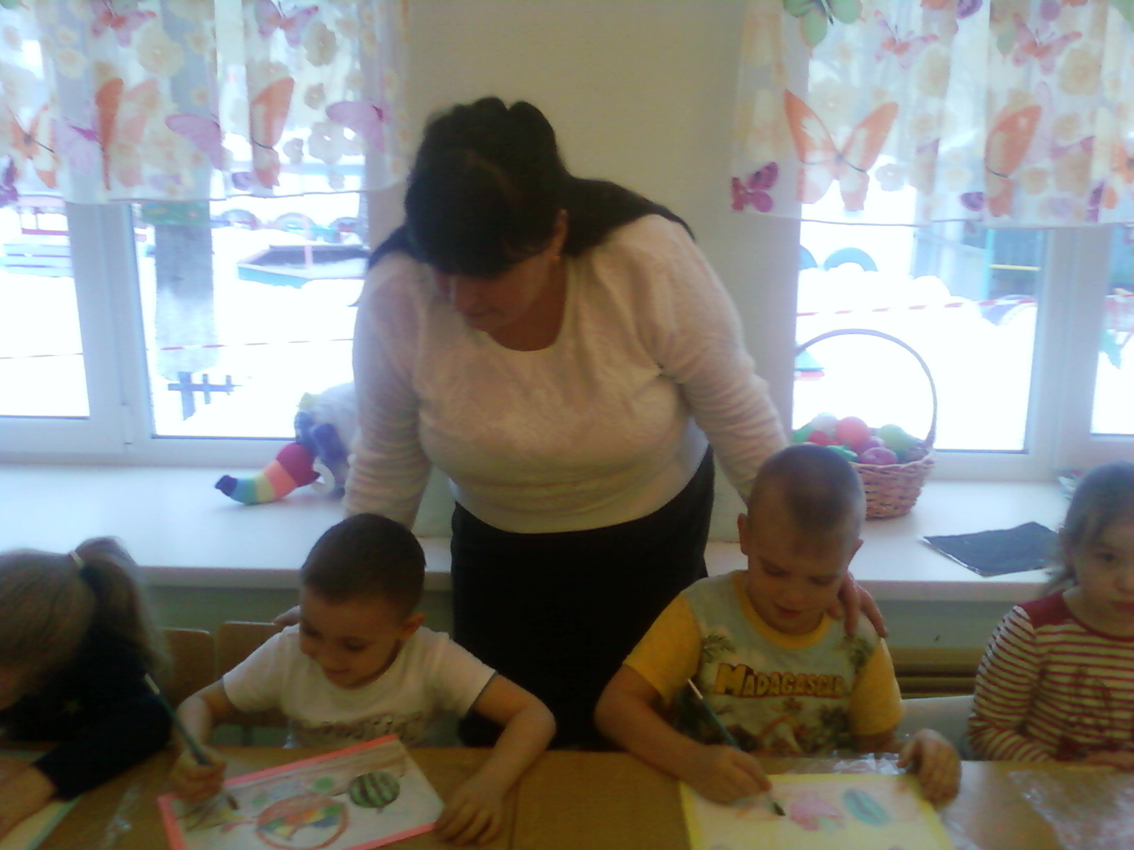 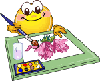 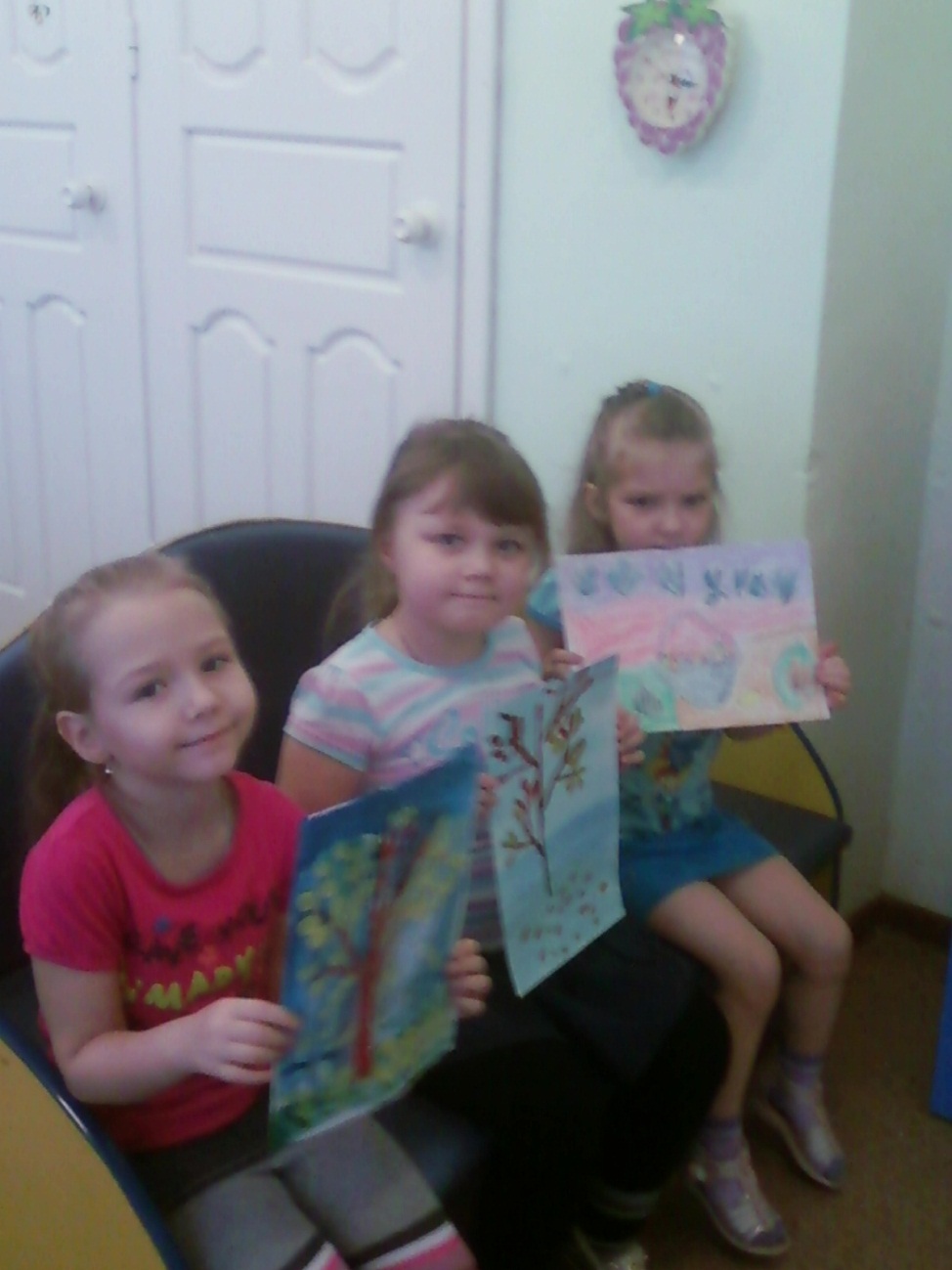